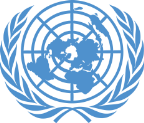 Learning Activity 1.8.3
Diagram
INDICATIVE POST-CONFLICT TASKS

Infrastructure
Employment
Economic governance
Civil administration
Elections
Political process
Security operations
DDR
Rule of law
Human rights
Capacity building
Humanitarian assistance
STABILIZATION
PEACE 
CONSOLIDATION
LONG-TERM RECOVERY 
& DEVELOPMENT
World Bank/IMF
UN Country Team, Donors
UN Peacekeeping
Local Institutions
ICRC/NGOs
UN Core Pre-Deployment Training Materials 2017
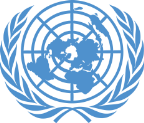 Learning Activity 1.8.4
Diagram
Humanitarian
Peace & Security
Development
UN Core Pre-Deployment Training Materials 2017